Λειτουργίες, δομή και χαρακτηριστικά
Αυτόνομο Νευρικό Σύστημα
Εισαγωγή στο Αυτόνομο Νευρικό Σύστημα
Το Αυτόνομο Νευρικό Σύστημα (ΑΝΣ) λειτουργεί συνεχώς και με ακούσιο τρόπο. Ρυθμίζει βασικές λειτουργίες όπως η καρδιακή λειτουργία, η αναπνοή και η θερμοκρασία σώματος, κυρίως μέσω αντανακλαστικών μηχανισμών.
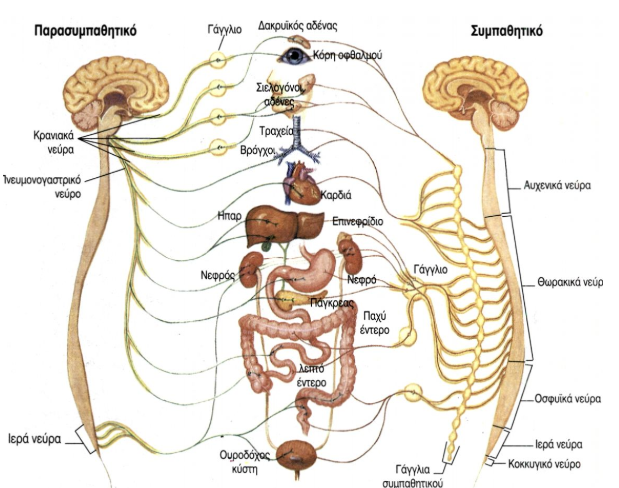 Δομή του ΑΝΣ
• Κέντρα στο Κεντρικό Νευρικό Σύστημα (ΚΝΣ) και κινητικά νεύρα.
• Οι νευρικές ώσεις προέρχονται από υποδοχείς του δέρματος και των σπλάχνων.
• Οι κινητικές ίνες καταλήγουν σε γάγγλια του ΑΝΣ και από εκεί στα εκτελεστικά όργανα (αδένες, σπλάχνα).
Κλάδοι του ΑΝΣ
Το ΑΝΣ χωρίζεται σε δύο κλάδους:
1. Συμπαθητικό: Ενεργοποιείται σε καταστάσεις έντασης ή έκτακτης ανάγκης.
2. Παρασυμπαθητικό: Ελέγχει τις λειτουργίες σε κατάσταση ηρεμίας και επαναφέρει τον οργανισμό μετά από ένταση.
Λειτουργίες του ΑΝΣ
• Το συμπαθητικό προκαλεί:
  - Διαστολή κόρης οφθαλμού.
  - Αύξηση συχνότητας καρδιακού παλμού.
• Το παρασυμπαθητικό προκαλεί:
  - Συστολή κόρης οφθαλμού.
  - Μείωση συχνότητας καρδιακού παλμού.
• Ρύθμιση των λειτουργιών του μυοκαρδίου, των λείων μυών και των αδένων.
Ρόλος του Εγκεφάλου στον Έλεγχο του ΑΝΣ
• Προμήκης:
  - Ελέγχει την καρδιακή και αναπνευστική λειτουργία.
• Υποθάλαμος:
  - Ρυθμίζει τη θερμοκρασία σώματος, την πείνα, τη δίψα και το ισοζύγιο νερού και αλάτων.
• Ανώτερα κέντρα:
  - Ρυθμίζουν τη συναισθηματική έκφραση και τη συμπεριφορά μέσω του ΑΝΣ.
Ανταγωνιστική Δράση Συμπαθητικού και Παρασυμπαθητικού
• Συμπαθητικό:
  - Αυξάνει την ένταση και την ετοιμότητα του οργανισμού.
• Παρασυμπαθητικό:
  - Επαναφέρει τον οργανισμό σε ηρεμία και ομαλοποιεί τις λειτουργίες του.